Tell-a-story with data worksheet
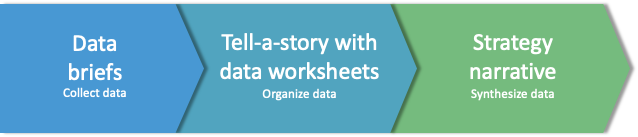 [Speaker Notes: This resource is part of the Malaria SBC Strategy Development Toolkit]
Intervention-specific communication plans
Intervention: use the ITN Use data brief to fill boxes on each of the following slides (adding boxes and data as available). This will help build and complete the situation analysis and behavioral analysis sections of the strategy.
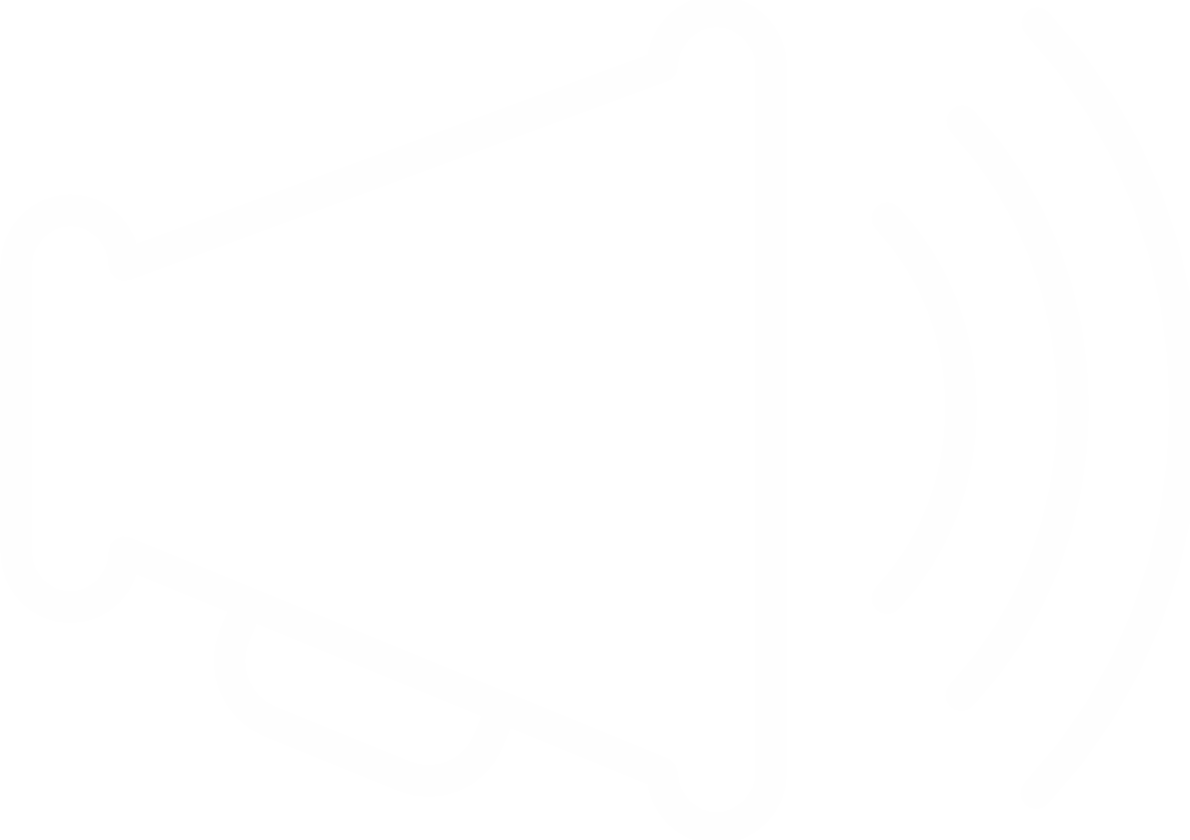 Access
% with access
Exposure
% who heard or saw messages
Knowledge
% who know
Attitudes
Efficacy, risk, norms
Behavior
% who practice behavior
Health 
Morbidity and mortality
ITN Use
Attitudes, Efficacy, Norms
Exposure
% of caregivers who ..
% who ever heard messages or information about ..
Community 
Behaviors
Knowledge
Access
% who have correct knowledge about ..
% who have access to ..
% of all household members who ..
Situation analysis and behavioral analysis: While access, exposure, knowledge, attitudes, efficacy, and norms will be described in the behavioral analysis, actual behaviors will be described in the situation analysis (use data from malaria case management data brief to complete the following slides)
Situation analysis
Malaria SBC strategies should include a situation analysis for each intervention. These situation analyses should include quantitative and qualitative data that describes who is affected and how severely (to what extent) by which problems.
?
?
?
?
Behavior
% who practice behavior
?
?
Situation analysis: use the ITN Use data brief (behaviors section) to fill in these boxes (add boxes as necessary). A narrative summary will be used to complete the strategy ITN Use situation analysis.
[Speaker Notes: Each polygon can contain a single data point. Use available data points to populate as many polygons as possible, adding polygons as necessary. It may be helpful to color code the polygons according to source of data (qualitative vs quantitative; program report vs peer-review article; MIS vs MICS vs DHS vs KAP, etc.)]
[Speaker Notes: These content boxes mirror those found in the strategy template. Use this slide to draft ideas, based on data, and paste final text into the situation analysis section of the template.]
Behavior analysis
The description of the underlying drivers behind specific behaviors is articulated in a behavioral analysis. This analysis summarizes any data explaining why certain audiences or target groups choose to practice, or refuse to practice, healthy behaviors. 
As determinants of behavior may be structural, cognitive, social, or emotional, it is important to collect data to better understand what drives specific audiences to behave as they do. Each behavioural analysis should describe these determinants in context.
[Speaker Notes: The description of the underlying drivers behind specific behaviors is articulated in a behavioral analysis. The behavioral analysis summarizes any data explaining why certain audiences or target groups choose to practice, or refuse to practice, healthy behaviors. As determinants of behavior may be structural (access to commodities or health services), cognitive, social, or emotional, it is important to collect data to better understand what drives specific audiences to behave as they do. Each behavioural analysis should describe these determinants in context.]
?
?
?
?
Access
?
?
Behavior analysis: use the ITN Use data brief to fill in these boxes (add boxes as necessary). A narrative summary of behavioral determinants will be used to complete the strategy ITN Use behavior analysis.
?
?
% who saw or heard message in the last 6 months
% exposed to each channel of communication
Exposure
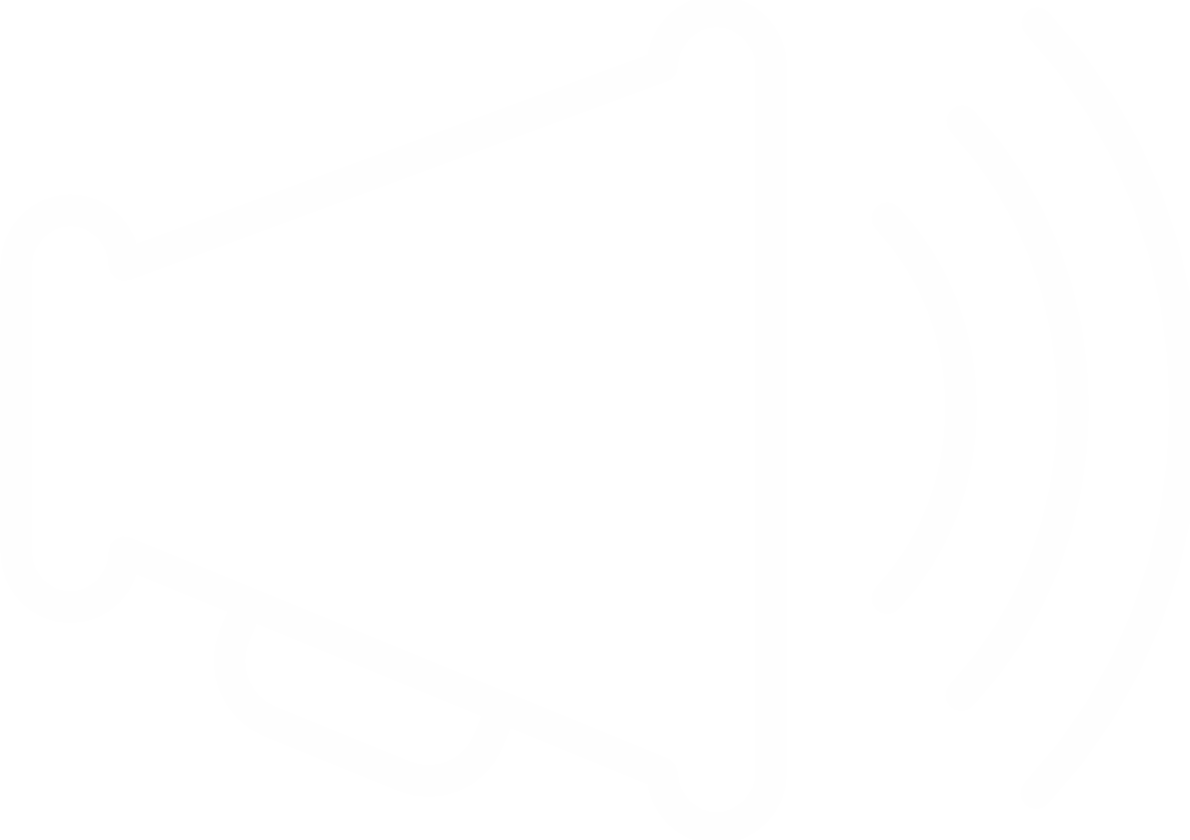 ?
?
?
?
?
?
Knowledge
?
?
?
?
Positive attitudes
?
?
?
?
?
?
Response efficacy
?
?
?
?
?
?
Self efficacy
?
?
?
?
?
?
Social norms
?
?
?
?
?
?
Decision making
?
?
?
?
Distribution
Mass, routine
Use:access ratio
Radio
Town Crier
Family & Friends
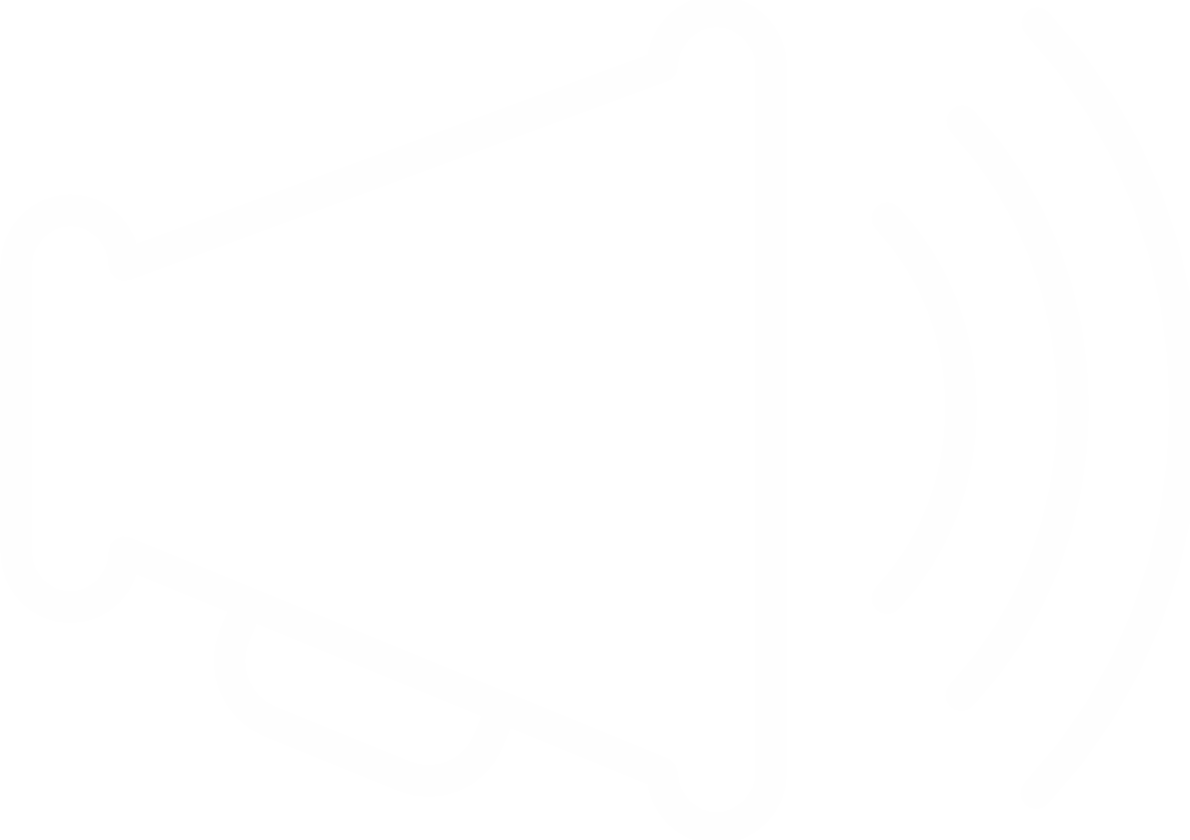 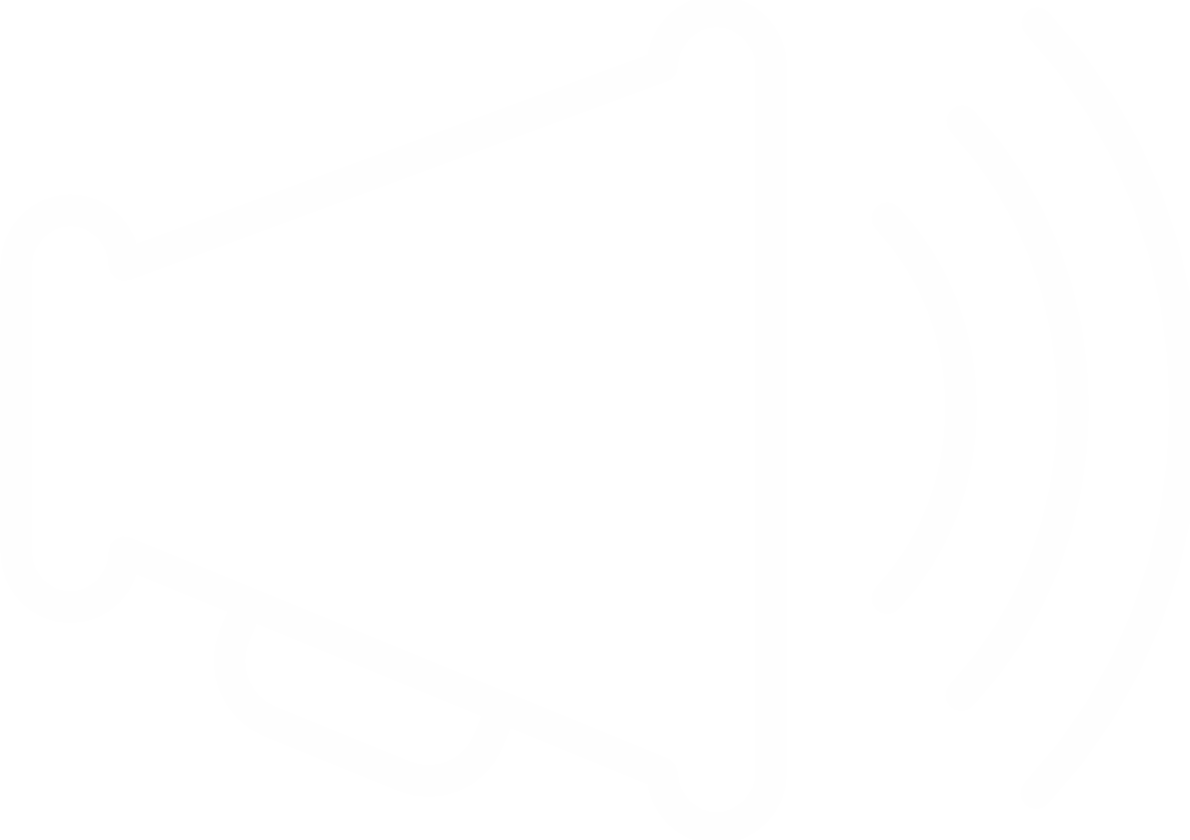 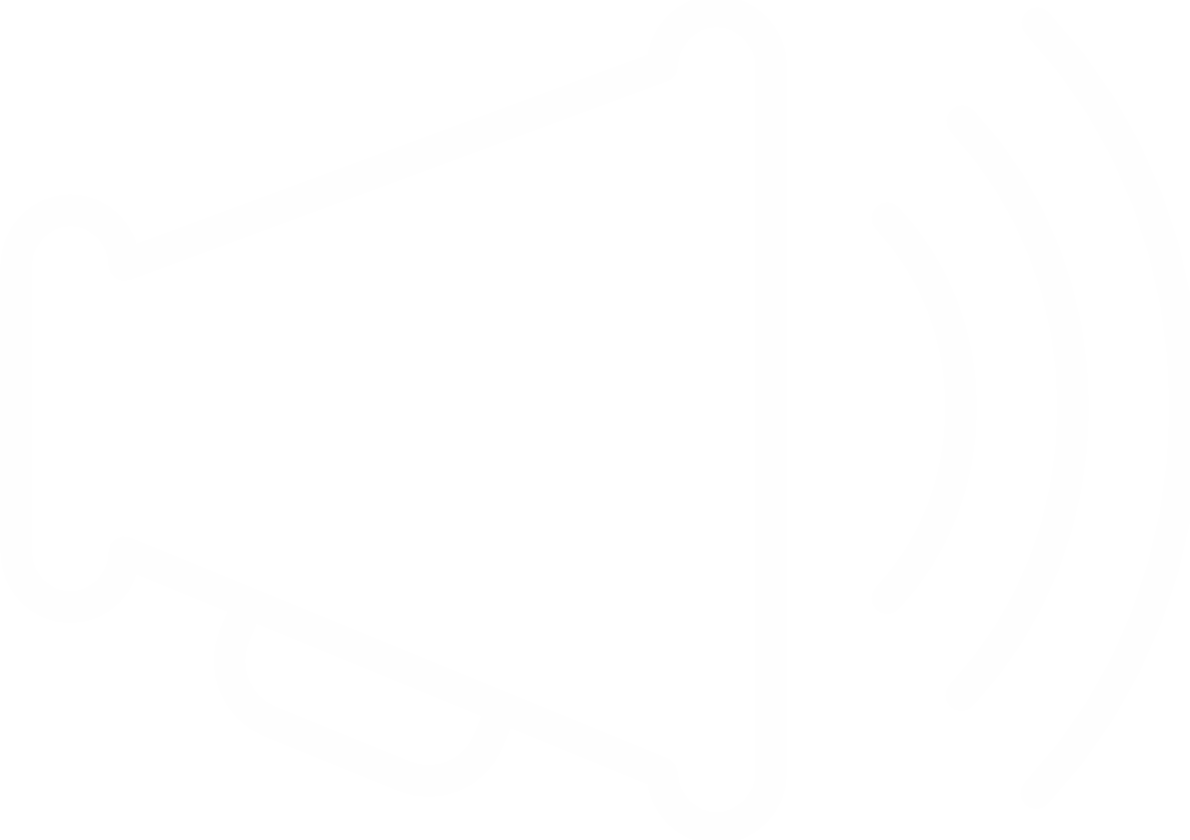 Target Pops
At-risk or stigmatized pop access
TV
Print
Community Leader
Exposure
% who heard or saw messages
Access
% with access to facility or CHW
Socio-
demographic factors
Access by age, gender, etc.
Prioritization
Pregnant women & under 5s access
IPC
Health Worker
Mobile Phone
Situation analysis: use the ITN Use data brief to fill in these boxes (add boxes as necessary). A narrative summary of data collected will be used to complete the strategy ITN Use situation analysis.
[Speaker Notes: Combine data points from previous slides, adding polygons as necessary. Summarize the data in narrative form.]
?
?
?
?
?
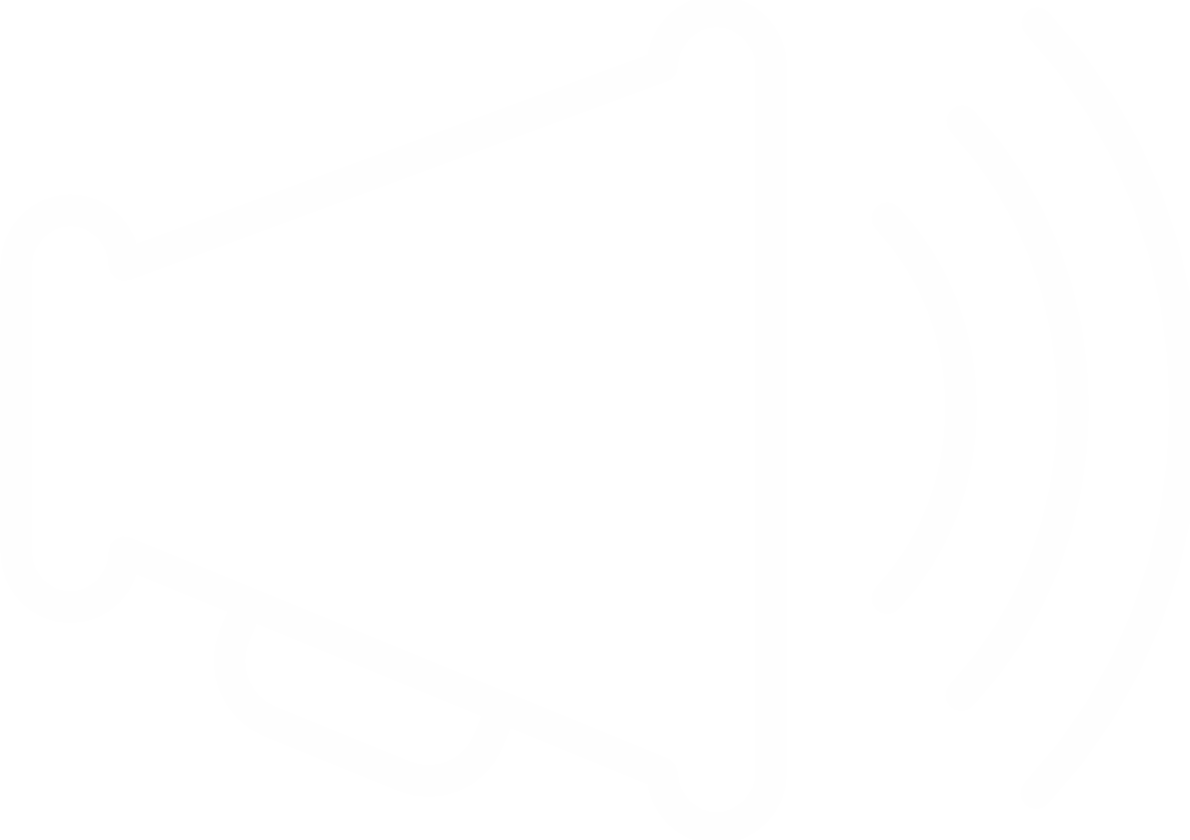 ?
?
Knowledge
% who have correct knowledge
Attitudes
Efficacy
Social Norms
?
?
?
?
?
Behavior analysis: use the malaria case management data brief to fill in these boxes (add boxes as necessary). A narrative summary of behavioral determinants will be used to complete the strategy ITN Use behavior analysis.
Example: Côte d’Ivoire
Distribution
High coverage and sensitization of households to use LLINs resulted in significant reduction in exposure to infected mosquitoes.
Use:Access Ratio
69.8%
of those with one net per two people slept under a net the previous night
Family & Friends
6.3%
cited friends and relatives as source of malaria messages
Radio
21.7%
cited radio as source of malaria messages
Town Crier
Print
5.9%
cited billboards and posters as source of malaria messages
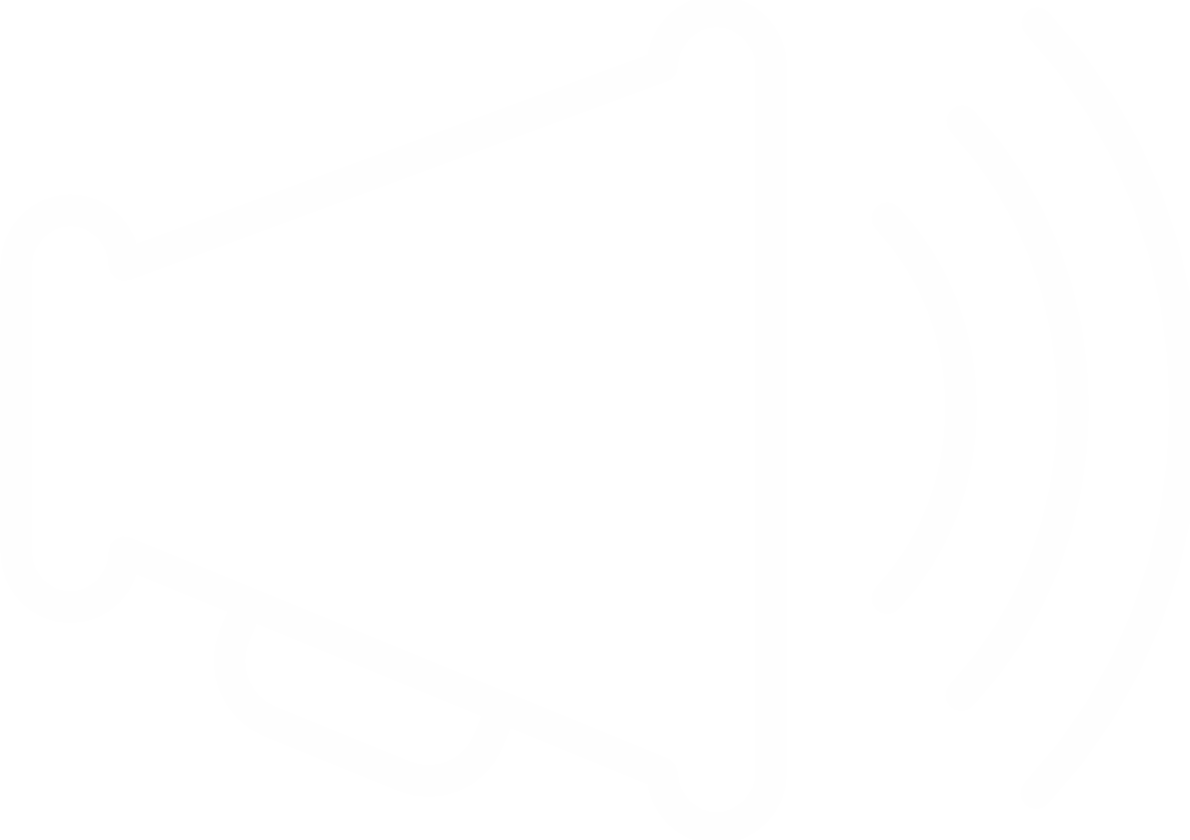 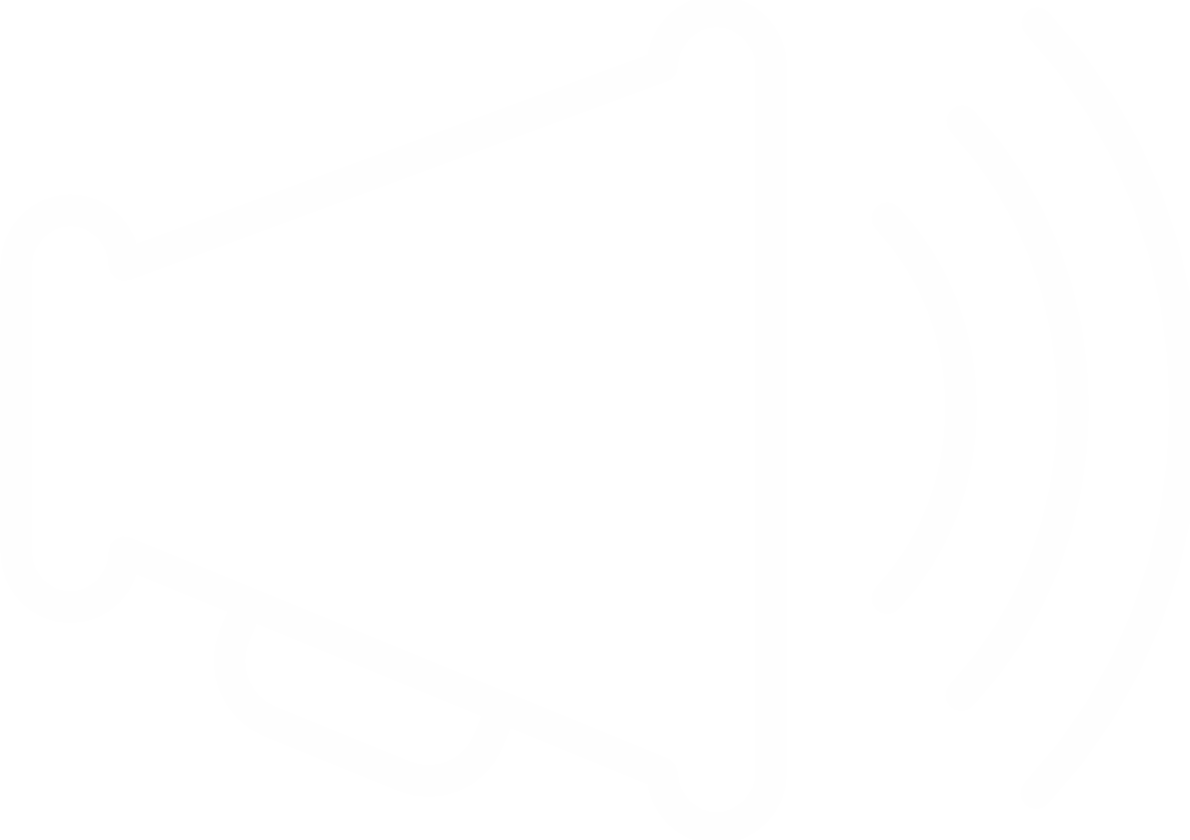 TV
65.8%
cited TV as source of malaria messages
Target Pops
At-risk or stigmatized pop access
Community Leader
Exposure
% who heard or saw messages
Access
% with access to an ITN
Socio-
demographic factors
Study showed that ITN use for children under 5 differed significantly by rural/urban areas, mothers' education, # of people in the household, and SES
Prioritization
81% rural and 71% urban
children under five have an ITN
Health Worker
4.6%
cited health workers as source of malaria messages
Mobile Phone
IPC
[Speaker Notes: Sources:
MICS 2016
DHS 2011-2012
MBS 2018
KAP 2017
Peer-Reviewed Articles:
Acray-Zengbé, P., Douba, A., Akani, C. B., Lepri Aka, N. B., Bahibo, I. H., Tanoh, A. M., Assi, S., Assohou, E. A. N., Ahoussou, K. M. E., Oussou, R. K., Kouamé, T. R. A., & Okoubo, G. (2019). Determinants of Insecticide-Treated Mosquito Nets Use Among Children Less Than 5 Years in Côte d’Ivoire: An analysis of Data from the 2011-2012 Demographic and Health Survey. Health Sciences and Diseases, 20(1)
Comoé CC, Ouattara AF, Raso G, Tanner M, Utzinger J, Koudou BG. Willingness to use a rapid diagnostic test for malaria in a rural area of central Côte d'Ivoire. BMC Public Health. 2012;12:1089. Published 2012 Dec 18. doi:10.1186/1471-2458-12-1089
De Plaen R, Seka ML, Koutoua A. The paddy, the vector and the caregiver: lessons from an ecosystem approach to irrigation and malaria in Northern Côte d'Ivoire. Acta Trop. 2004;89(2):135-146. doi:10.1016/j.actatropica.2003.09.018
Koudou BG, Ghattas H, Essé C, et al. The use of insecticide-treated nets for reducing malaria morbidity among children aged 6-59 months, in an area of high malaria transmission in central Côte d'Ivoire. Parasit Vectors. 2010;3:91. Published 2010 Sep 22. doi:10.1186/1756-3305-3-91
Ouattara AF, Dagnogo M, Constant EA, et al. Transmission of malaria in relation to distribution and coverage of long-lasting insecticidal nets in central Côte d'Ivoire. Malar J. 2014;13:109. Published 2014 Mar 19. doi:10.1186/1475-2875-13-109
Toure OA, Kone PL, Coulibaly MA, et al. Coverage and efficacy of intermittent preventive treatment with sulphadoxine pyrimethamine against malaria in pregnancy in Côte d'Ivoire five years after its implementation. Parasit Vectors. 2014;7:495. Published 2014 Nov 20. doi:10.1186/s13071-014-0495-5]
Example: Côte d’Ivoire
Quality
17.9% women and 17.3% men
believe more expensive ITNs are more effective
Weather
53.2% women and 53.5% men
find sleeping under an ITN uncomfortable when it is hot
?
Comfort
82.6% women and 85.1% men
believe sleeping under ITN allows a good night's sleep
Prevention
84.0%
are aware that ITN is a malaria prevention method
Community
63.9% women and 67.3% men
believe at least half of those in their community slept under an ITN the previous night
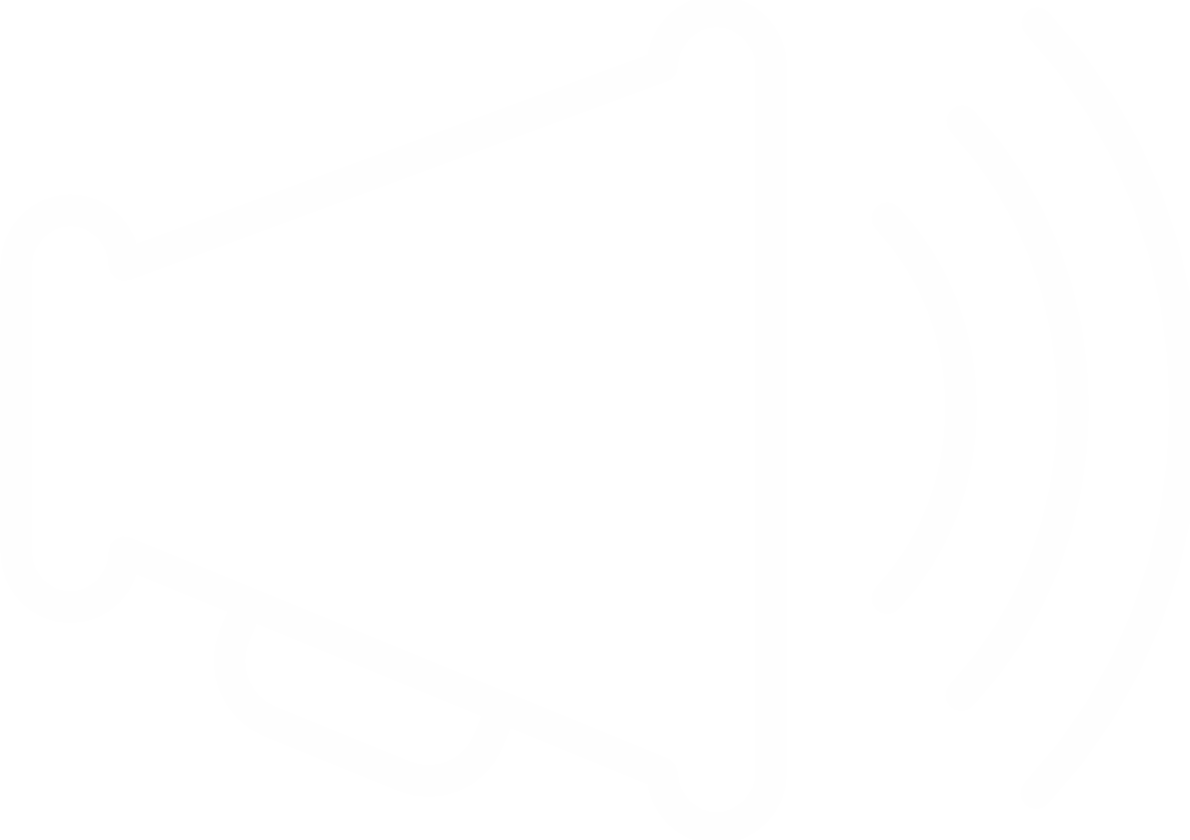 Transmission
91.4% 
know malaria is transmitted by mosquitoes
Knowledge
% who have correct knowledge
Attitudes
Efficacy
Social Norms
Efficacy
36.7% women and 36.3% men
believe the likelihood of having malaria is the same whether they sleep under an ITN or not
Self-Efficacy
91.3% women and 90.9% men
feel they can sleep under an ITN all night long when there are many mosquitoes
Use
know how to use an ITN properly
Ease of Use
85.7% women and 89.5% men
believe ITNs are easy to use
Benefits
know the advantages of sleeping under an ITN
[Speaker Notes: Sources:
MICS 2016 (purple)
DHS 2011-2012 (gray)
MBS 2018 (blue)
KAP 2017 (orange)
Peer-Reviewed Articles:
Acray-Zengbé, P., Douba, A., Akani, C. B., Lepri Aka, N. B., Bahibo, I. H., Tanoh, A. M., Assi, S., Assohou, E. A. N., Ahoussou, K. M. E., Oussou, R. K., Kouamé, T. R. A., & Okoubo, G. (2019). Determinants of Insecticide-Treated Mosquito Nets Use Among Children Less Than 5 Years in Côte d’Ivoire: An analysis of Data from the 2011-2012 Demographic and Health Survey. Health Sciences and Diseases, 20(1)
Comoé CC, Ouattara AF, Raso G, Tanner M, Utzinger J, Koudou BG. Willingness to use a rapid diagnostic test for malaria in a rural area of central Côte d'Ivoire. BMC Public Health. 2012;12:1089. Published 2012 Dec 18. doi:10.1186/1471-2458-12-1089
De Plaen R, Seka ML, Koutoua A. The paddy, the vector and the caregiver: lessons from an ecosystem approach to irrigation and malaria in Northern Côte d'Ivoire. Acta Trop. 2004;89(2):135-146. doi:10.1016/j.actatropica.2003.09.018
Koudou BG, Ghattas H, Essé C, et al. The use of insecticide-treated nets for reducing malaria morbidity among children aged 6-59 months, in an area of high malaria transmission in central Côte d'Ivoire. Parasit Vectors. 2010;3:91. Published 2010 Sep 22. doi:10.1186/1756-3305-3-91
Ouattara AF, Dagnogo M, Constant EA, et al. Transmission of malaria in relation to distribution and coverage of long-lasting insecticidal nets in central Côte d'Ivoire. Malar J. 2014;13:109. Published 2014 Mar 19. doi:10.1186/1475-2875-13-109
Toure OA, Kone PL, Coulibaly MA, et al. Coverage and efficacy of intermittent preventive treatment with sulphadoxine pyrimethamine against malaria in pregnancy in Côte d'Ivoire five years after its implementation. Parasit Vectors. 2014;7:495. Published 2014 Nov 20. doi:10.1186/s13071-014-0495-5]
[Speaker Notes: Summarize knowledge, attitudes, perceived risk and efficacy, and social norm data included in the Malaria Behaviour Survey; knowledge, attitudes, and practice surveys; program reports; or research studies that describe these determinants of ITN use. Describe all that is known about barriers or facilitators to ITN use, including relevant details related to the quality of service delivery. This is simply summarizing the indicators organized in the previous slides in paragraph form.]
Audience analysis and strategic approaches
An audience analysis should describe primary, secondary, and tertiary audience characteristics as they relate to each behaviour. Both socio-demographic (sex, age, language, etc.) and psycho-social characteristics (personality, attitudes, beliefs, values, emotions, etc.) should be described, as well as any available data on media consumption habits, message exposure, and message recall among specific sub-groups
Strategic approaches should describe how to best reach and influence each audience. Following the socio-ecological model, use the audience analysis to specify how to reach and influence each audience at the structural, social, and individual level.
[Speaker Notes: Each intervention section should contain some form of audience analysis in order to identify and understand priority and influencing groups. This analysis should describe primary, secondary, and tertiary audience characteristics as they relate to each behaviour. Both socio-demographic (sex, age, language, etc.) and psycho-social characteristics (personality, attitudes, beliefs, values, emotions, etc.) should be described, as well as any available data on media consumption habits, message exposure, and message recall among specific sub-groups. Include pertinent data related to how gender impacts the ability to change behaviour. 
Strategic approaches should describe how to best reach and influence each audience. Following the socio-ecological model, use the audience analysis to specify how to reach and influence each audience at the structural, social, and individual level. Influencing structural, social, and individual change may happen as the result of both communication and non-communication-based approaches. The following guidance focuses on communication-based approaches. Using different approaches or levels of influence to change behaviour is based on the socio-ecological model, a combination of theories that explain the dynamic process by which not only the immediate physical and social environment, but also broader social, political, economic (structural) factors influence beliefs and attitudes.]
Audience analysis and strategic approaches
Behavior-specific communication plans
Each intervention-specific plan should contain behavior-specific plans, which address specific behavioural objectives. A behavioural objective articulates what behavior must change. Behavioural objectives measure a single behavior and specify the audience whose behavior is expected to change.
[Speaker Notes: Each intervention-specific plan should contain behavior-specific communication plans, which address specific behavioural objectives. A behavioural objective articulates what behavior must change. Behavioural objectives measure a single behavior, specify the audience whose behavior is expected to change. These behavior objectives should be aligned with monitoring and evaluation (M&E) indicators. For example, a behavior-specific communication plan supporting case management might include “use of malaria diagnostic test before initiating treatment by care-takers of children under five.” For examples of behavioural objectives, see behavioural outcomes in Figure 1 of the RBM Malaria SBCC Indicator Reference Guide: Second Edition.]
ITN Use behavior no.1 [list here]
[Speaker Notes: Use these templates to draft behavior-specific plans. Add as many behavior-specific plans as appropriate. Paste completed plans into their corresponding sections in the strategy template.]
ITN Use behavior no.2 [list here]
ITN Use behavior no.3 [list here]